СРЕДЊОВЕКОВНИ ГРАДОВИ
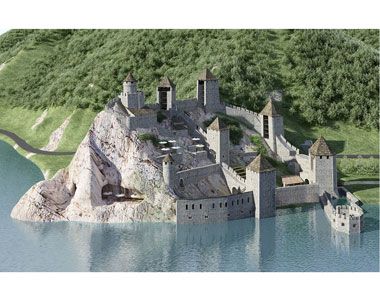 Занаство и трговина су чинили средњовековно насеље градом.
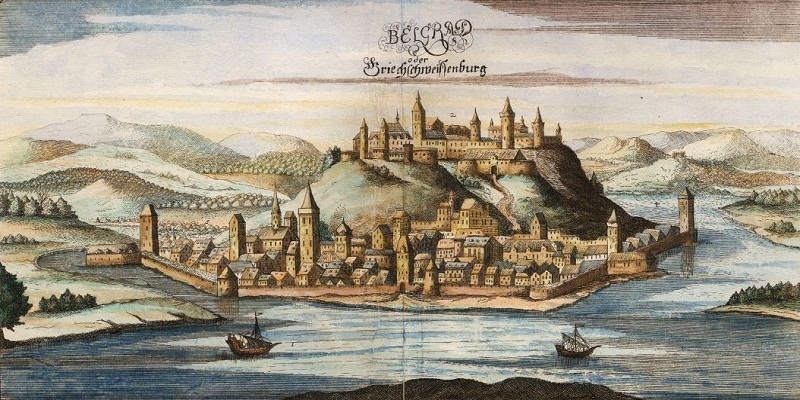 У раном средњем веку градова у западној Европи скоро и да није било, јер су старе градове варвари срушили. 

У 12. веку због пораста броја становника настају градови.

 Градови настају на местима некадашњих градова, раскрсницама важних путева, ушћима река, поред манастира, на неприступачним местима.
Замак Бодиам, Енглеска, XIV век.
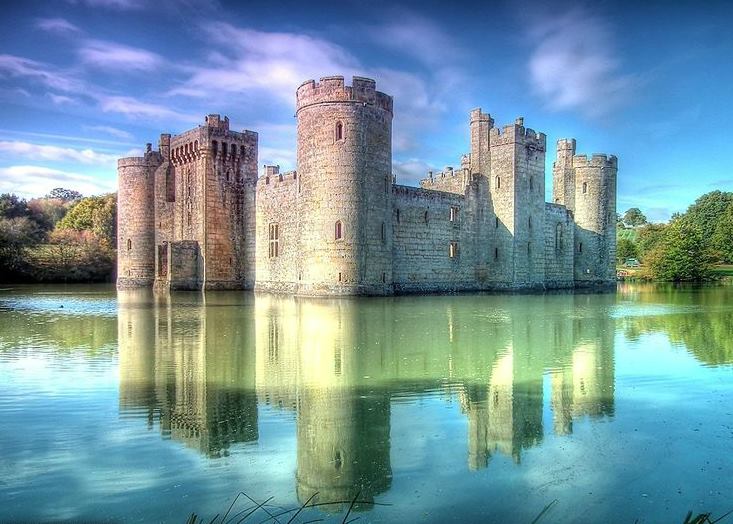 Изглед града: градови су били оивичени високим и дебелим зидинама са кулама (бедеми), око којих је био канал са водом=тврђава;

Бедеми су служили за одбрану.До проналаска топова са барутним пуњењем у 15.веку, становници града су били безбедни.

У град се улазило преко покретног моста. 

Унутар града улице су биле уске, вијугаве и мрачне, често се завршавајући ћорсокаком.
У центру града налазио се трг где су били градска кућа – већница, црква, трговачке и занатске радње и пијаца. У граду је владала велика нехигијена, па су градови били изворишта заразних болести (куге и колере).
Развој тврђава у средњем веку
Утврђења у Европи су се у почетку, током IX, X и XI века, углавном сводила на усамљени Донжон, који је у ранијем периоду био грађен од дрвета, да би га тек касније заменио камен. Око Донжона налазиле су се и пропратне зграде за војну посаду, послугу, храну итд. Немирна времена у средњем веку створила су потребу да се и те остале зграде заштите, тако да се од 
X века почињу јављати прво дрвене палисаде, а потом и прави камени   бедеми са грудобраном. Последњи стадијум у развоју утврђења у представља додавање додатних кула на бедеме чиме се повећавала одбрамбрена моћ целокупне тврђаве. Паралелно са развојем утврђења развијале су се и куле на њима, које су временом постајале све јаче и веће, да би у последњој фази могле да на себи носе мање опсадне справе и најраније топове.
Прекретницу у фортификационој архитектури
 западне Европе чине крсташки походи са којих
 се крсташи враћају доносећи вести,
 приче и податке о великим каменим утврђењима
 Византије и Блиског истока.
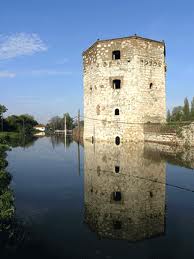 Донжон
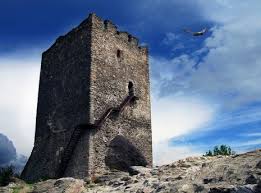 Изглед средњовековног града
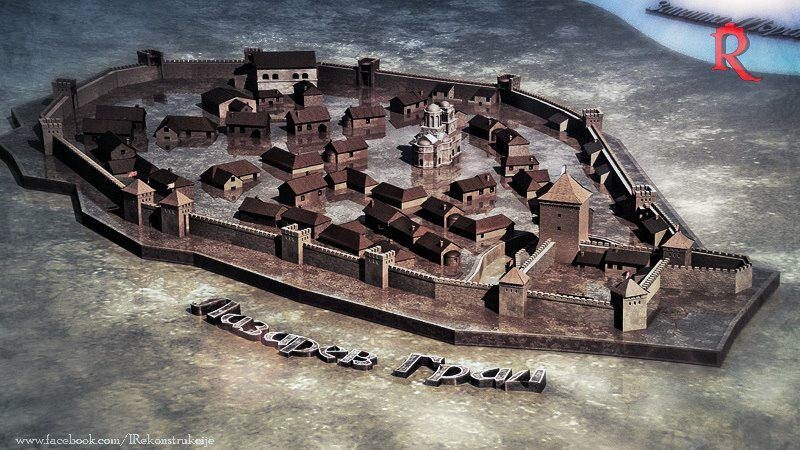 Крушевац
Бедеми –утврђени зидови са кулама су служили за одбрану
Изглед средњовековног града
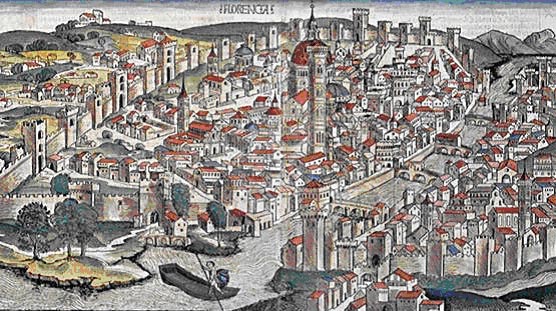 Бедеми –утврђени зидови са кулама су служили за одбрану.
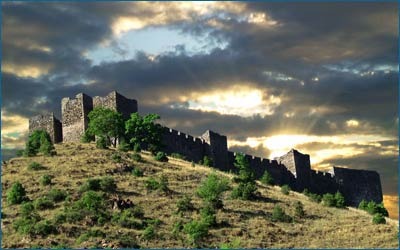 Маглич у Долини Јоргована
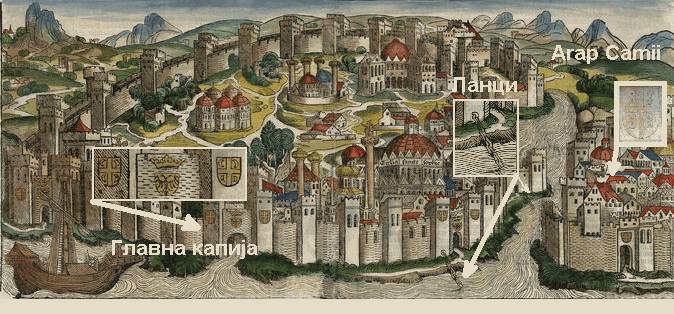 Соко град,код Љубовије
Цариград
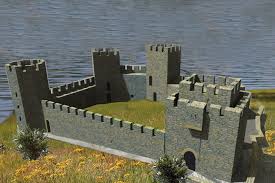 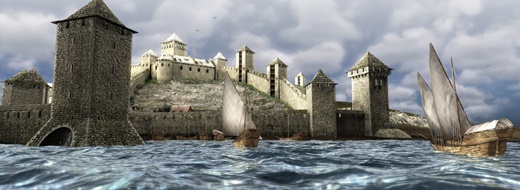 Смедерево
Београд
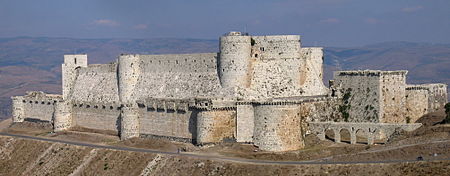 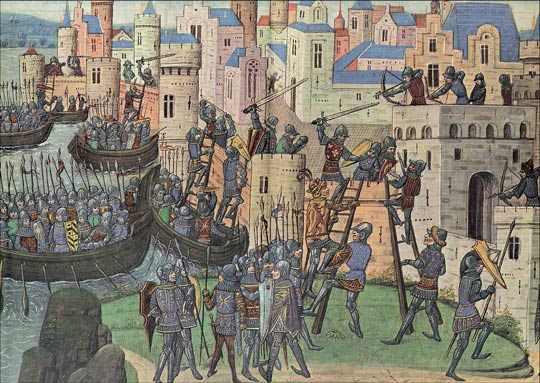 Крак де Шеваље,крсташка трђава, једна од најпознатијих тврђава на свету.
Опсада Цариграда 1204.
[Speaker Notes: .]
Бедеми –тврђаве су штитиле и неке манастире попут Манасије:
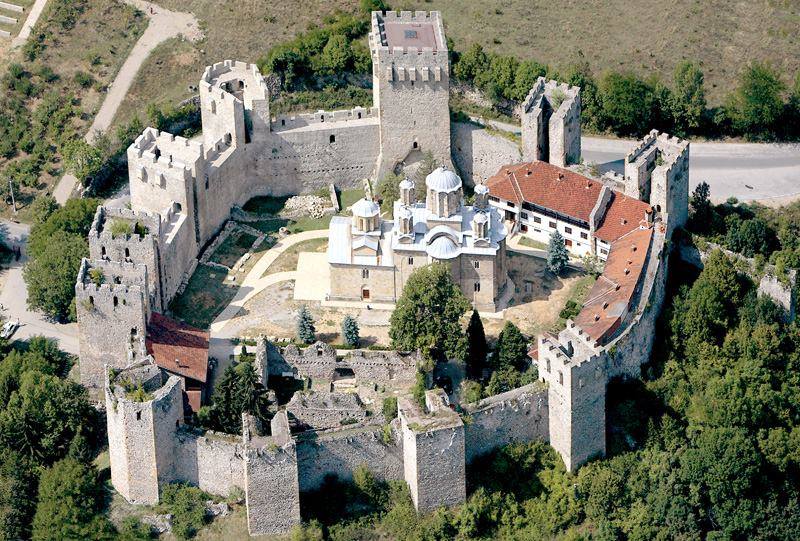 Опсада града
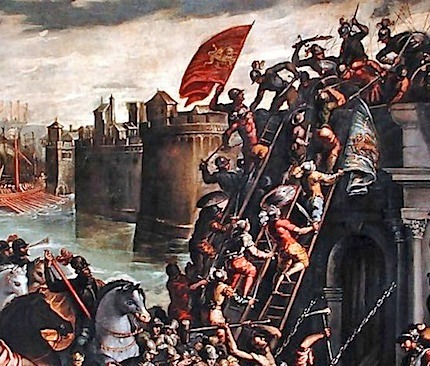 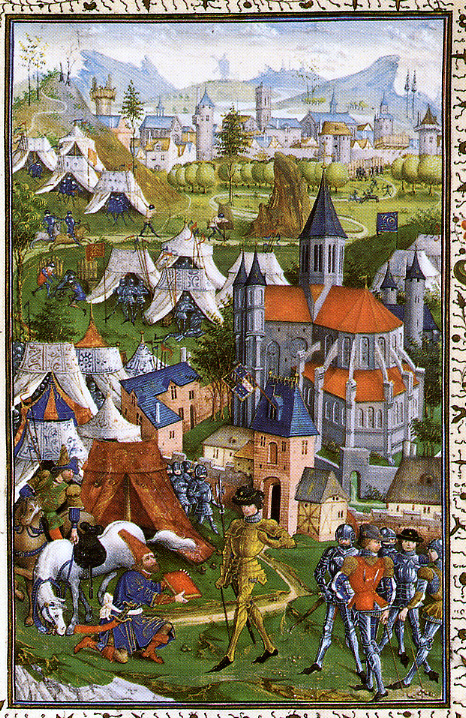 Цариграда 1204.
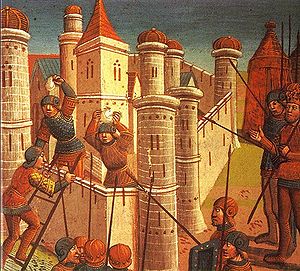 Борба за самоуправу: У почетку градови су били власништво феудалаца на чијем су поседу настали. 

Временом становници градова су се обогатили и почели борбу за самоуправу (самосталност). У томе су их помагали владари. 

Градови су успели да се ослободе власти феудалаца. Пошто су грађани били слободни у њих су навалили кметови. У градовима је успостављено правило да ко у њему живи годину и 1 дан стиче слободу.
Градски ваздух чини човека слободним.
Привреда градова: најзначајније привредне гране у градовима биле су занатство и трговина. 

Од заната највише је било ковача, кожара, обућара, тесара и столара. 

Занатска радионица имала је 3 до 5 радника, од којих је 1 био главни мајстор и газда, 1 је био помоћник – калфа и 1 је учио занат – шегрт.
Еснафи или цехови су удружења занатлија исте струке. Старали су се о производњи.
Сваки еснаф је имао своју заставу, печат и симбол.
Еснафи су одређивали правила и стандарде производње, цене, помагали су оболеле и остареле занатлије, породице занатлија који су умрли, одређивали су време трајања шегртовог и калфиног стажа и учествовали су у одбрани града.
Градски трговци имали су своје радње у граду, а трговали су и у другим градовима. 

У градовима су често одржавани сајмови и вашари.
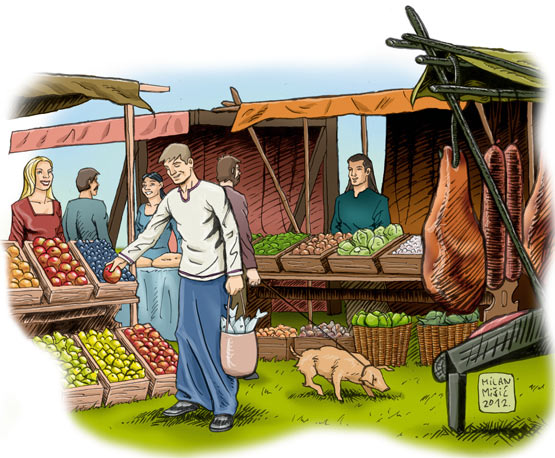 Средњовековна пијаца
Градови су постали и културнии центри Европе, јер су у њима осниване школе и универзитети.

Значај градова је у томешто су из њих настали данашњи градови и што је градско слободно становништво касније утицало на рушење феудалних односа.